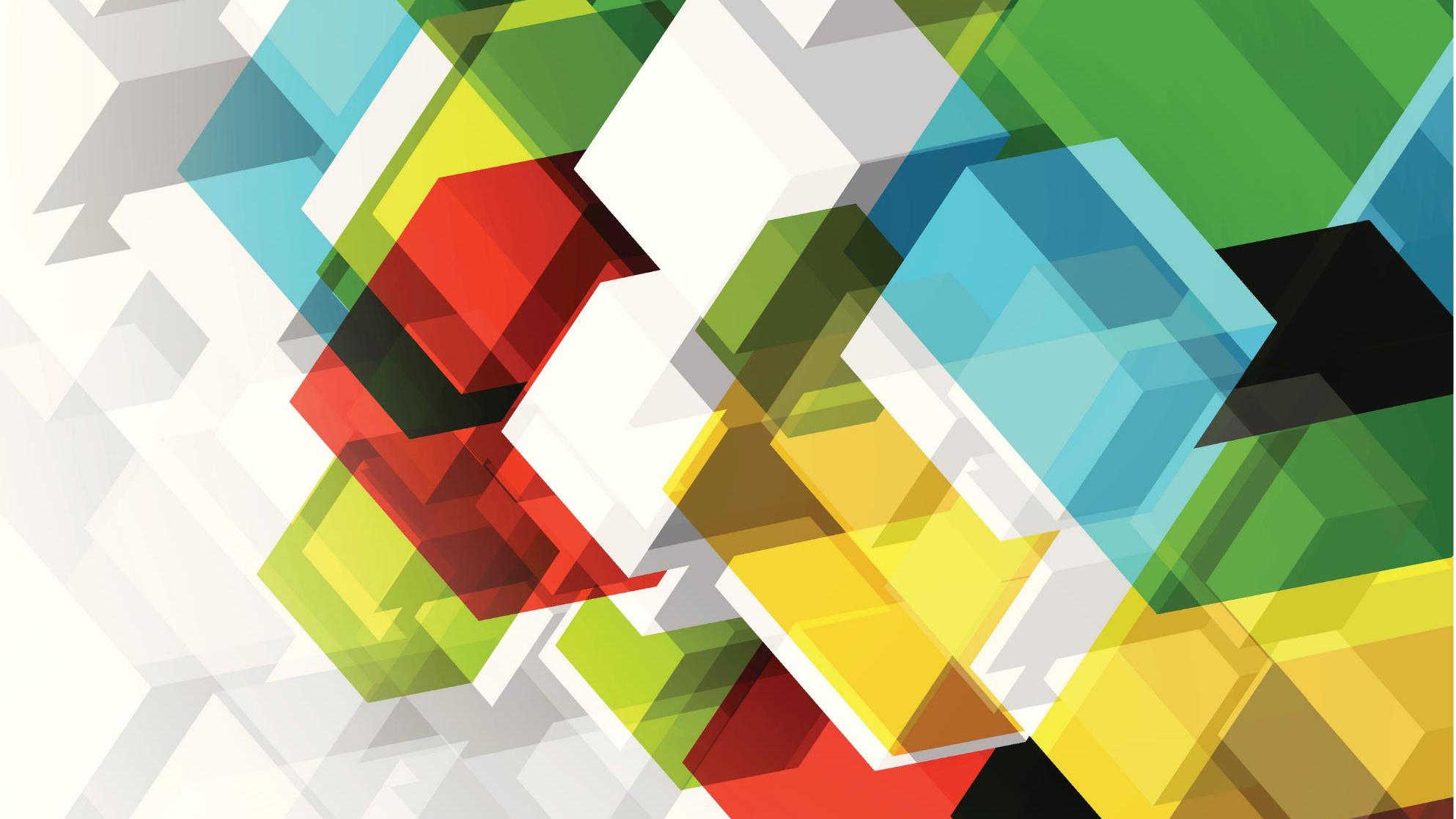 Доктрина цивільного та цивільного процесуального права
Проф. І Спасибо-Фатєєва
доктрини
Наукова                                                                                   Судова
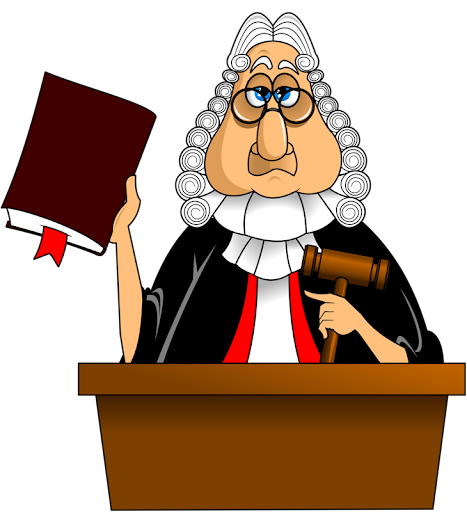 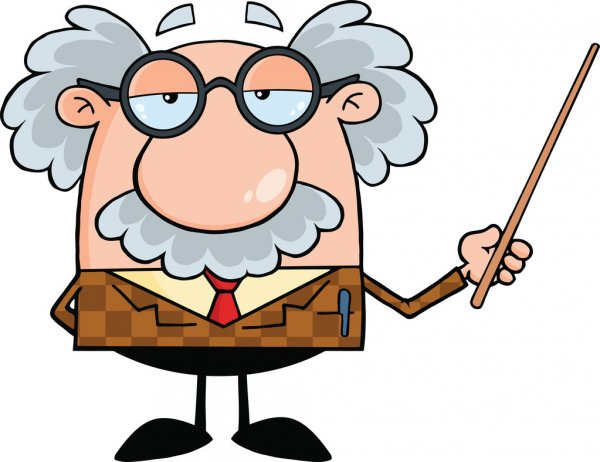 21.10.2021
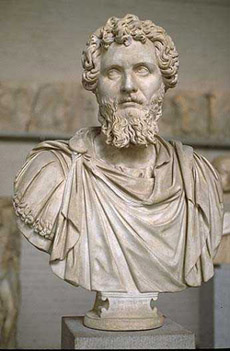 Доктрина venire contra factum proprium (заборони суперечливої поведінки), 
    яка  базується ще на римській максимі «non concedit venire contra factum
    proprium» (ніхто не може діяти всупереч своїй попередній поведінці). 
Ніхто не може передати другому більше права, ніж має сам. (Nemo plus 
    iuris ad alium transferre potest, quam ipse haberet)  
Угоди, що укладаються проти норм цивільного права, не затверджуються
   (Contra iuris civilis regulas pacta conventa rata non habentur)
Якщо хтось використовує двозначну інтенцію або вираз, то слід прийняти
 те, що для нього корисніше. (Si quis intentione ambigua vel oratione usus sit, id quod utilius    ei est, accipiendum est)
Слова договору повинні тлумачитися проти того, хто їх написав (Contra proferentem -  лат. verba chartarum fortius accipiuntur contra proferentem)
 Хто укладає з іншим договір, тот або обізнаний, або має бути обізнаний про його стан. (Qui cum alio contrahit, vel est vel debet esse non ignarus condicionis eius)
Наземне майно переходить до власника землі. (Superficies ad dominum soli cedit)
21.10.2021
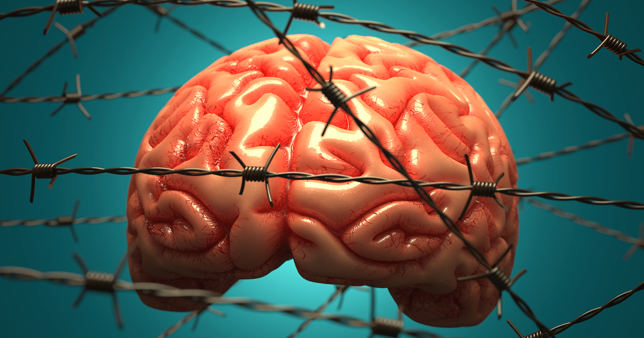 доктрини
У вузькому розумінні – для подолання
 прогалин: у відсутність закону, прецеденту
У широкому розумінні – правові підходи, позиції, які є устояними, з певними тенденціями; моделі; максими
21.10.2021
Зв’язок доктрин з іншими правовими формами
Принцип – норма права – доктрина
Принцип – доктрина
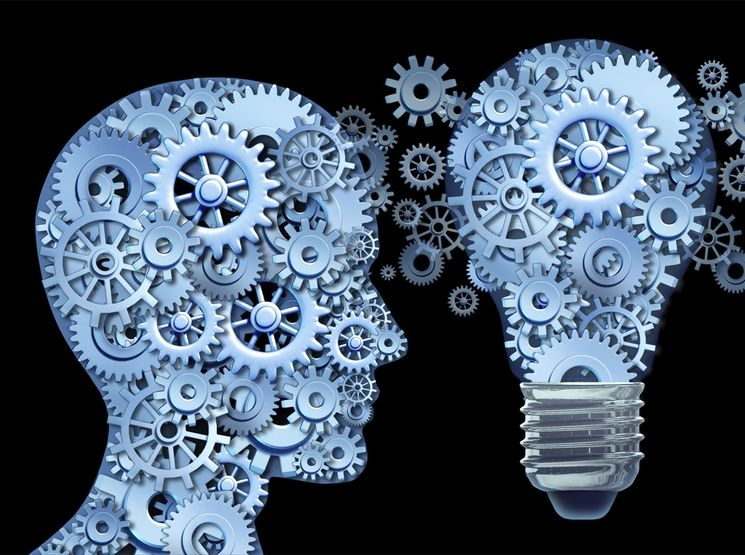 21.10.2021
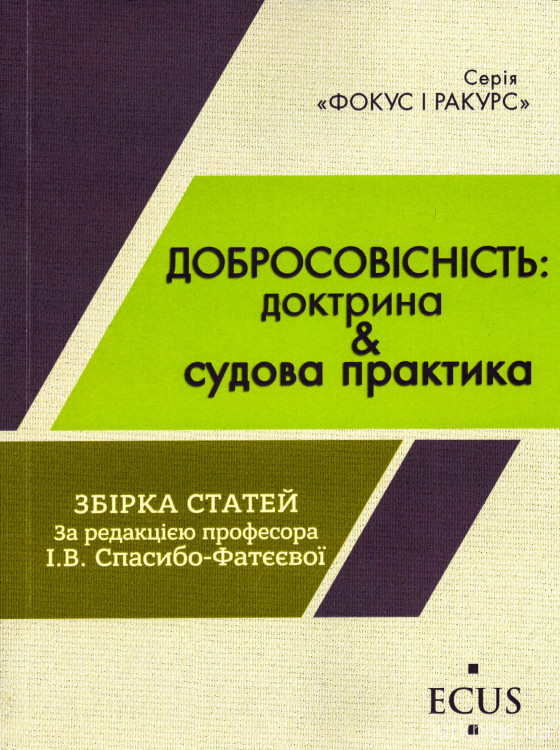 Принцип: добросовісність (ст. 3 ЦКУ)
Норма: ст. 388 ЦКУ (добросовісний набувач), 
ст. 213 ЦКУ (умовні правочини) та ін.
Доктрини: venire contra factum proprium 
(заборони суперечливої поведінки),  
uberrima fides (доктрина найвищої добросовісності)     https://t.me/joinchat/S0b3BqqN26L-HOXA
21.10.2021
Добросовісність і пов’язані з нею доктрини
Добросовісність і недопустимість зловживання правом
Добросовісність і недопустимість суперечливої поведінки
Добросовісність і доктрина “плодів отруєного дерева”
Добросовісність і недійсність правочинів (фіктивний правочин;  фраудаторний поділ майна; укладення договору іпотеки без повідомлення про проживання у житлі малолітніх дітей)
Добросовісність і захист права власності
Добросовісність при укладенні договору (повідомлення про значущі аспекти)
Добросовісність дій керівників юридичної особи – припис діяти в інтересах юридичної особи
Добросовісність дій представників тощо
21.10.2021
Добросовісність і недопустимість зловживання правом
Згідно з частиною третьою статті 13 ЦК України не допускаються дії особи, що вчиняються з наміром завдати шкоди іншій особі, а також зловживання правом в інших формах.
Згідно ч.3 ст.16 ЦКУ суд може відмовити у захисті цивільного права та інтересу особи в разі порушення нею положень частин другої - п'ятої статті 13 цього Кодексу.
Положення частини третьої статті 16 ЦКУ визнано такими, що відповідають Конституції України (є конституційними), згідно з Рішенням Конституційного Суду № 2-р(II)/2021 від 28.04.2021}
Ч.3 ст. 13 ЦКУ + ч.3 ст. 16 ЦКУ≠ ефективність.
конструкція “фраудаторності”
21.10.2021
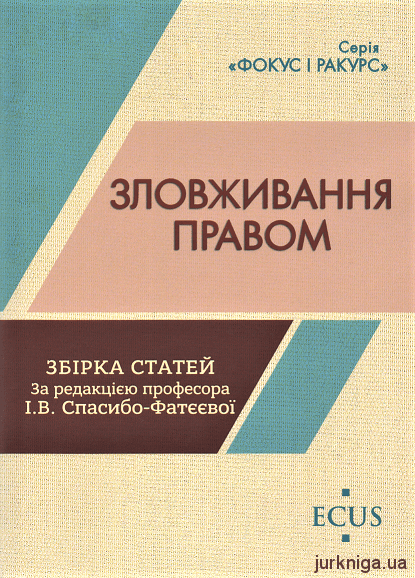 Зловживання правом
особа (особи) “використовувала/використовували право на зло”;
наявні негативні наслідки (різного прояву) для інших осіб (негативні наслідки 
являють собою певний стан, до якого потрапляють інші суб’єкти, чиї права 
безпосередньо пов’язані з правами особи, яка ними зловживає; 
цей стан не задовольняє інших суб’єктів; 
для здійснення ними своїх прав не вистачає певних фактів та/або умов;
настання цих фактів/умов безпосередньо залежить від дій іншої особи інша особа може перебувати у конкретних правовідносинах з цими особами, які “потерпають” від зловживання нею правом, або не перебувають);
враховується правовий статус особи /осіб (особа перебуває у правовідносинах і як їх учасник має уявлення не лише про обсяг своїх прав, а і про обсяг прав інших учасників цих правовідносин та порядок їх набуття та здійснення); 
особа не вперше перебуває у цих правовідносинах, або ці правовідносини є тривалими, або вона є учасником й інших аналогічних правовідносин.
21.10.2021
НЕДОПУСТИМІСТЬ ЗЛОВЖИВАННЯ ПРАВОМ ПРИ ВИКОРИСТАННІ ПРИВАТНОПРАВОВОГО ІНСТРУМЕНТАРІЮ ВСУПЕРЕЧ ЙОГО ПРИЗНАЧЕННЮ1
➣ Постанова Верховного Суд у складі колегії суддів Другої судової палати Касаційного цивільного суду від 10 лютого 2021 р. у справі № 754/5841/17 https://reyestr.court.gov.ua/Review/94938438
➣ Постанова Верховного Суду у складі колегії суддів Другої судової палати Касаційного цивільного суду від 06 березня 2019 року в справі № 317/3272/16-ц (провадження № 61-156св17)

Поділ спільного майна подружжя не може використовуватися учасниками цивільного обороту для уникнення сплати боргу боржником або виконання судового рішення про стягнення боргу. Боржник, проти якого ухвалене судове рішення про стягнення боргу та накладено арешт на його майно, та його дружина, які здійснюють поділ майна, діють очевидно недобросовісно та зловживають правами стосовно кредитора, оскільки поділ майна порушує майнові інтереси кредитора і направлений на недопущення звернення стягнення на майно боржника. Тому правопорядок не може залишати поза реакцією такі дії, які хоч і не порушують конкретних імперативних норм, але є очевидно недобросовісними та зводяться до зловживання правом.
21.10.2021
Доктрина venire contra factum proprium (заборони суперечливої поведінки) Постанова Верховного Суду у складі колегії суддів Другої судової палати Касаційного цивільного суду від 07 серпня 2019 року в справі № 496/1561/16-ц (провадження № 61-10850св19)
У справі, яка переглядається, очевидно, що дії відповідача, який отримав від ОСОБА_1 грошові кошти в сумі 85 000,00 дол США для будівництва будинку на АДРЕСА_1 , та погодився повернути кошти після продажу будинку, а згодом не вчиняє дій по реалізації вказаного будинку суперечить його попередній поведінці (отриманню коштів та встановленню обов`язку їх повернути після продажу будинку) і є недобросовісним.
За таких обставин, з врахуванням змісту частини третьої статті 212 ЦК України та того, що відповідач будинок не продав, реальних дій щодо його продажу не здійснив, і йому це невигідно, колегія суддів вважає, що у відповідача існує обов`язок по поверненню отриманих грошових коштів і тому суд першої інстанції ухвалив правильне по суті рішення про їх стягнення, хоча й не застосував пункт 3 статті 6, статтю 212 ЦК України. Натомість апеляційний суд скасував обґрунтоване рішення суду першої інстанції.
21.10.2021
доктрина venire contra factum propriumі недійсність правочину
Застосування доктрини venire contra factum proprium (заборони суперечливої поведінки) є засобом для недопущення недійсності оспорюваного правочину всупереч принципу добросовісності, а не підставою для визнання його недійсним.
Постанова Верховного Суду у складі колегії суддів Другої судової палати Касаційного цивільного суду від 30 липня 2020 року в справі № 357/7734/18 (провадження № 61-19170св19)
21.10.2021
Фраудаторні правочини
Позивач вправі звернутися до суду із позовом про визнання договору недійсним, як такого, що направлений на уникнення звернення стягнення на майно боржника, на підставі загальних засад цивільного законодавства (пункт 6 статті 3 ЦК України) та недопустимості зловживання правом (частина третя статті 13 ЦК України), та послатися на спеціальну норму, що передбачає підставу визнання правочину недійсним, якою може бути як підстава, передбачена статтею 234 ЦК України, так і інша, наприклад, підстава, передбачена статтею 228 ЦК України
Постанова Великої Палати Верховного Суду від 03 липня 2019 року 
у справі № 369/11268/16-ц (провадження № 14-260цс19)
21.10.2021
Недобросовісність іпотекодавця
Банк, як добросовісний іпотекодержатель, який поклався на дані реєстру прав на нерухомість, про те, що ОСОБА_9 був одноособовим власником житлового будинку, і тому уклав договір іпотеки. В такій ситуації відмова у задоволенні позову про звернення стягнення на предмет іпотеки суперечить захисту інтересів добросовісного іпотекодержателя.
Постанова Верховного Суду у складі колегії суддів Другої судової палати Касаційного цивільного суду від 16 травня 2018 року у справі № 449/1154/14(провадження № 61-1137св18)
21.10.2021
доктрина uberrima fides
ПЕРЕДДОГОВІРНИЙ ОБОВ’ЯЗОК СТРАХУВАЛЬНИКА НАДАТИ СТРАХОВИКУ ДОСТОВІРНІ ВІДОМОСТІ ПРО ОБ’ЄКТИ СТРАХУВАННЯ І ФАКТОРИ РИЗИКУ Є ПРОЯВОМ НАЙВИЩОЇ ДОБРОСОВІСНОСТІ

Постанова Верховного Суду у складі колегії суддів 
Другої судової палати Касаційного цивільного суду від 
10 березня 2021 р. у справі № 753/731/16 
https://reyestr.court.gov.ua/Review/95502347 (дата звернення: 25.06.2021).
21.10.2021
Добросовісність в корпоративному праві
1) У господарському товаристві, до складу якого входять тільки двоє учасників – чи є укладання директором (який є учасником товариства з часткою у статутному капіталі 50 %) договору з перевищенням повноважень (зокрема всупереч ч. 3 ст. 238 ЦК України) порушенням корпоративних прав другого учасника цього товариства?
2) У господарському товаристві, до складу якого входять тільки двоє учасників – чи є укладання директором (який є учасником товариства з часткою у статутному капіталі 50 %) договору без передбаченої статутом згоди загальних зборів порушенням корпоративних прав другого учасника товариства?
21.10.2021
Недобросовісність та недійсність правочинів, укладених керівником товариства
Суд вважає, що для правильного вирішення даного спору необхідно відступити від викладеного в постановах Великої Палати Верховного Суду від 08.10.2019 у справі № 916/2084/17 і від 15.10.2019 у справі № 905/2559/17, від 03.12.2019 у справі № 904/10956/16 (з урахуванням ухвали від 17.12.2019 у справі № 916/1731/18) висновку в частині стосовно того, що договори, укладені посадовою особою товариства без передбаченої статутом згоди загальних зборів, не порушують прав та інтересів учасників такого товариства незалежно від виконання учасником товариства одночасно функцій його директора або розміру частки учасника в статутному капіталі товариства.
ухвала Верховного Суд у складі палати для розгляду справ щодо корпоративних спорів‚ корпоративних прав та цінних паперів Касаційного господарського суду від 20 липня 2020 р. у справі № 904/920/19 <https://reyestr.court.gov.ua/Review/90540414
21.10.2021
ЩОДО ДОПУСТИМОСТІ ДОКАЗІВ, ОТРИМАНИХ У РЕЗУЛЬТАТІ НЕПРАВОМІРНИХ ДІЙ (ДОКТРИНА “ПЛОДІВ ОТРУЄНОГО ДЕРЕВА”)
Допустимість доказів, одержаних у результаті тортур або інших видів забороненого жорстокого поводження: принцип неприпустимості доказів.
Недопустимими є докази, здобуті завдяки інформації, яка отримана внаслідок істотного порушення прав та свобод людини.
Проте ЄСПЛ виходить з того, що при недопустимості одного доказу в єдиному ланцюжку суд повинен вирішити питання про справедливість судового розгляду в цілому. Тобто якщо процес по даній справі в цілому і загалом справедливий, то й отримані у незаконний спосіб докази можуть бути прийнятними (рішення ЄСПЛ у справі «Хан проти Сполученого Королівства», «Schenk v. Switzerland»).
21.10.2021
Доктрина мирного володіння майном
Непорушність права власності ➪
Недопустимість незаконного позбавлення особи права власності➪
squeeze-out
21.10.2021
squeeze-out
у разі оскарження міноритарними акціонерами процедури примусового відчуження належних їм акцій суд має встановити: 
чи проводилась ця процедура відповідно до норм закону; 
чи здійснювалась вона з легітимною метою, а саме, чи відповідали мотиви мажоритарних акціонерів суспільним інтересам у запровадженні цієї процедури; 
чи є запропонована міноритарним акціонерам вартість викупу акцій справедливою, та відповідно, чи дотриманий критерій пропорційності втручання у права позивачів.

постанова Великої Палати Верховного Суду від 24 листопада 2020 р. у справі № 908/137/18 <https://reyestr.court.gov.ua/Review/93336732
21.10.2021
про що йдеться, коли має місце примусовий викуп акцій?
-	Про захист прав міноритаріїв чи мажоритарів? Кому адресований припис щодо обов’язку викупити акції? – мажоритарію, який має виконати цей обов’язок, чи міноритарію, який мусить продати свої акції?
-	Сутність цих процедур полягає у витісненні та примусовому продажу (squeeze-out і sell-out), а не в покладанні додаткового обов’язку на мажоритарія
-	В чому полягають суспільні інтереси при запровадженні цієї процедури?
-	Що матиме перевагу – право власності та його непорушність і захист чи корпоративні права особи, яка придбала пакет акцій? Навіщо їй витісняти міноритаріїв?
-	Чи варто зводити її до справедливої ціни, адже ВС вказав, що передусім має визначатися те, чим керувався мажоритарій, вимагаючи викупу акцій
21.10.2021
Доктрина проникнення за корпоративну вуаль
спеціальні механізми захисту інтересів кредиторів.   
вперше була сформульована у судових прецедентах у країнах англосаксонського загального права, а пізніше вона була сприйнята і законодавством країн континентального права 
ця доктрина дозволяє подолати ознаку самостійної відповідальності корпорації і покласти відповідальність на її акціонерів та материнську компанію або інші пов’язані із цією корпорацією (афілійовані) юридичні особи
рішення ЄСПЛ у справах «Агротексім та інші проти Греції», «Фельдман та банк «Слов’янський» проти України», «Ходорковський та Лєбєдєв проти Росії» 
на підставі рішень ЄСПЛ застосовується ця доктрина і судами України
«…проникнення під «корпоративну вуаль» або нехтування правосуб’єктністю юридичної особи може бути виправданим тільки у виняткових випадках, наприклад, коли точно встановлено, що компанія не може звернутися до конвенційних установ через органи, створені згідно з її статутом, або у разі ліквідації, через її ліквідаторів…».
21.10.2021
Зняття корпоративної вуалі за практикою українських судів
Зводиться до можливості звернення до суду учасника товариства за захистом прав товариства:
Постанова КГС ВС від 01.07.2020 у справі № 910/15925/18. URL: https://opendatabot.ua/court/90362362-6d3ce20229878aee4a028f5f81127fab.
Постанова КГС ВС від 17.02.2021 у справі № 910/13643/19. URL: https://opendatabot.ua/court/95170089-1e69ea7d5acb827b135909153f051c91.
    постанова ВП ВС від 08.10.2019 р. у справі № 916/2084/17  

Суддя ВС І.Д. Кондратова
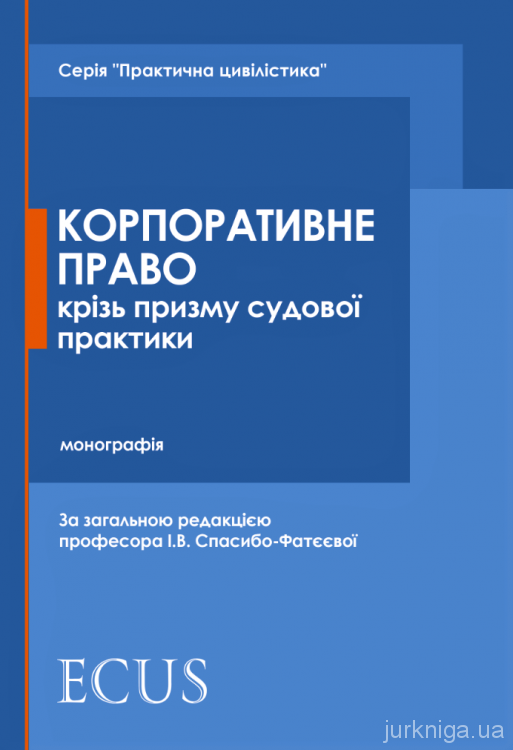 21.10.2021
Зв’язок вчення про правочини з недобросовісною поведінкою сторони договору
Форма правочину. 
Укладення договору, продовження строку його дії. tacite reconduction. 
Укладення договору іпотеки. 
Недійсність правочину.
21.10.2021
Кваліфікація продовження договору
Якщо наймач продовжує користуватися річчю після закінчення строку договору найму, то за відсутності заперечень наймодавця протягом одного місяця договір вважається поновленим на строк, який був раніше встановлений договором (стаття 764 ЦК України).
21.10.2021
Форма правочину
усна                                                                      письмова

жести          конклюдентні дії            мовчання
                                                      (ч.3 ст. 295 ЦКУ)

                    якщо це встановлено договором або законом 

при вчиненні правочину      при продовженні
(укладенні договору)             (поновленні  договору)
                                                        ст. 764 ЦКУ
21.10.2021
Умови поновлення договору найму
наймач продовжує користуватися           відсутні заперечення наймодавця
майном після закінчення строку                        протягом одного місяця
договору найму
21.10.2021
Недійсні правочини
нікчемні                                                        оспорювані

«нікчемний»      «є недійсним»

Правочин щодо відчуження іпотекодавцем переданого в іпотеку майна або його передачі в наступну іпотеку, спільну діяльність, лізинг, оренду чи користування без згоди іпотекодержателя є недійсним (частина третя статті 12 Закону України «Про іпотеку»).
21.10.2021
Дякую за увагу!
21.10.2021
Заголовок Lorem Ipsum